Выступление на методическом объединении учителей начальных классовНа тему: «Использование проблемно-деятельностного метода обучения»
«Методы, используемые в учебной деятельности, должны вызывать интерес у  ребенка к познанию окружающего мира, а учебное заведение стать школой радости. Радости познания, творчества общения» 

В. А. Сухомлинский
Проблемно-деятельностный метод обучения – это организация учебного процесса, в котором главное место отводится активной и разносторонней, в максимальной степени самостоятельной познавательной деятельности школьника.
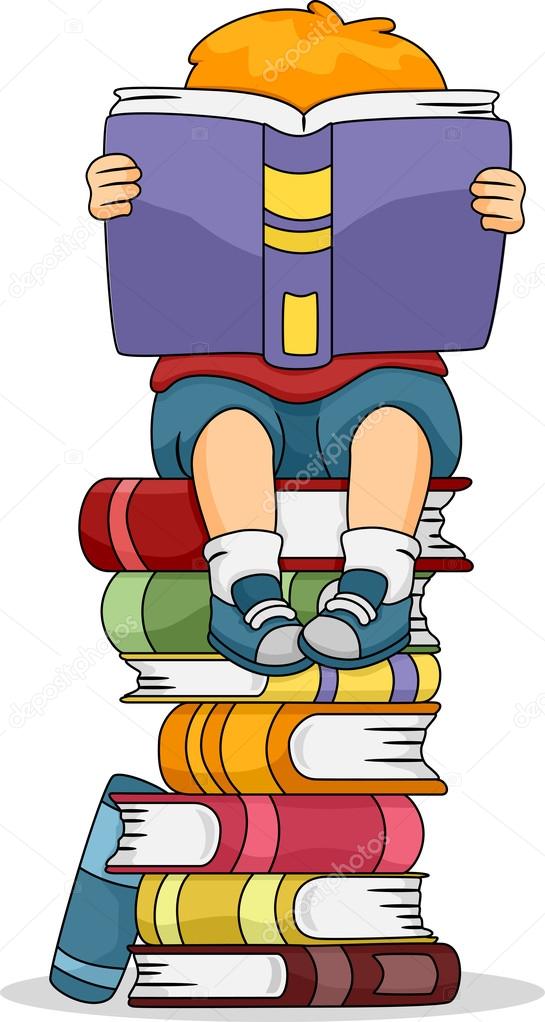 Метод проектов
Основные этапы проектной деятельности

Проблема

Проектирование (планирование)

Поиск информации

Продукт

Презентация
План выступления презентации проекта:
1. Название проекта.
2. Проблемный вопрос (конечная цель).
3. Актуальность темы (почему выбрал эту тему).
4. Как ты добивался поставленной цели? (проводил опыты, эксперименты, собирал информацию, проводил опрос, анкетирование и т. д.)
5. К какому результату ты пришёл? Какие выводы сделал?
6. Как оформил презентацию своего проекта? (газета, книжка-раскладушка, альбом и т. д.)
Групповая работа
Одним из эффективных методов формирования УУД, является работа в группе, которая предполагает высокую степень  самостоятельности, инициативности обучающихся, формирует развитие социальных навыков в процессе групповых взаимодействий.
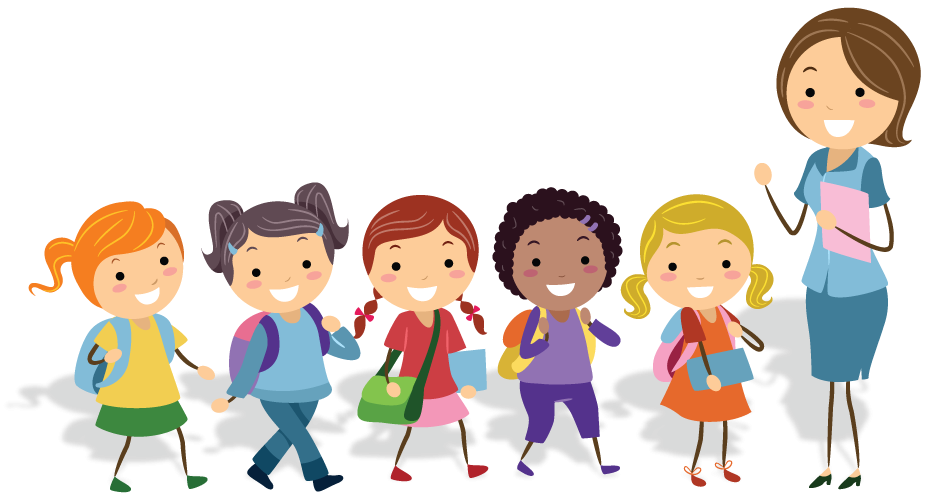 Правила сотрудничества
Мы договариваемся о том, что и как мы будем делать.
Каждый из нас, работая над своей частью задания, вносит вклад в общее дело.
Мы вместе проверяем сделанное, обсуждаем, ка сделать это лучше.
Мы помогаем друг другу в работе.
Мы не смеемся над ошибками товарища, т.к. каждый имеет «право на ошибку»
Арт-технология – это обучение интеллектуальной деятельности средствами художественного творчества. Дети учатся легко воспринимать все жанры искусства (театр, живопись, танец, музыку), не ставя цель стать в этой области профессионалами. Искусство помогает осваивать сложный учебный материал, являясь не целью, а только средством познания.
Основные техники арт-уроков:
«5 вопросов- 5 ответов»
Коллаж
Креативный рассказ